STEAM @ VIRLA Story of Library Tinkering
Presented by
Amy Dawley, Customer Services Librarian II, Gabriola Island Branch
Julie Carter, Customer Services Librarian – Children & Youth, Nanaimo Wellington Branch
Ginger Warden, Customer Services Librarian – Children & Youth, Nanaimo North Branch
Emma Ritchie, Information Technician, Nanaimo Harbourfront Branch
[Speaker Notes: Amy – intro & welcome]
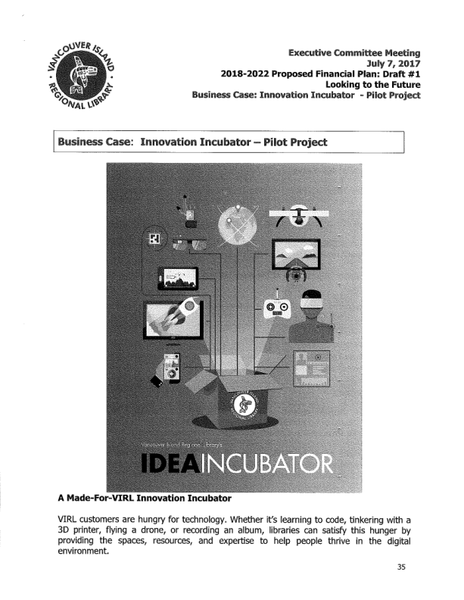 [Speaker Notes: Amy]
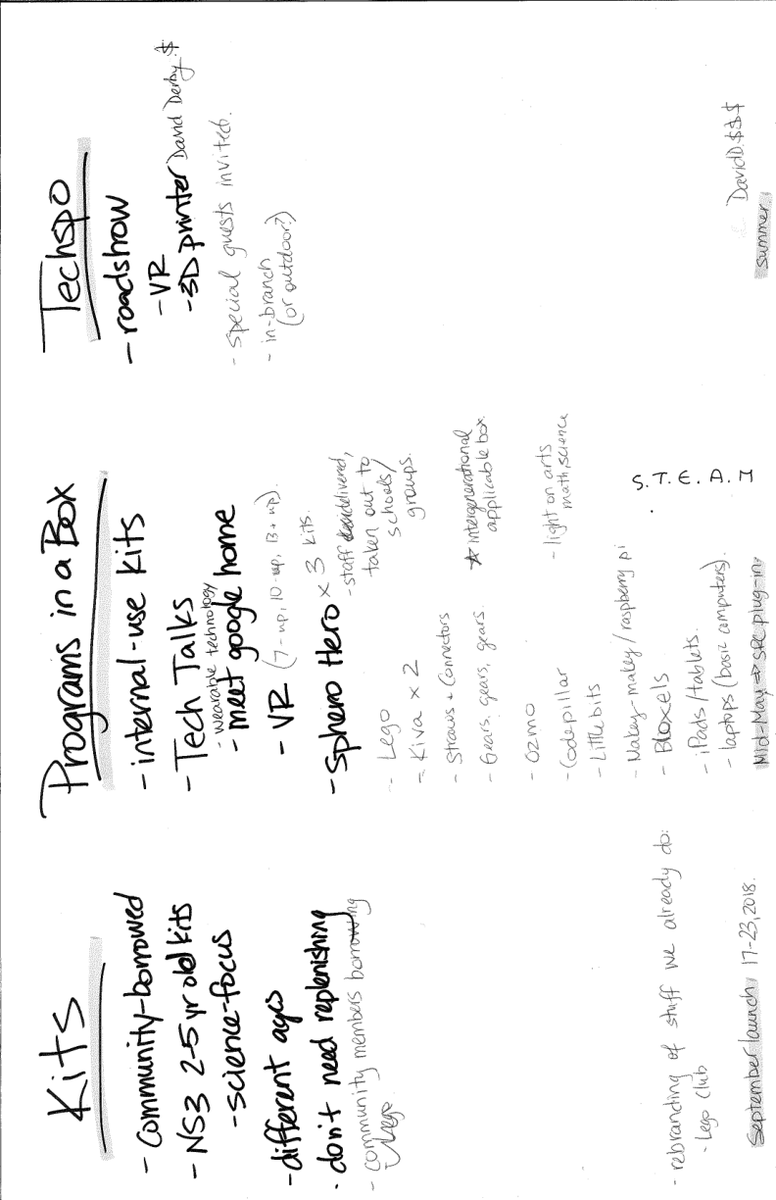 [Speaker Notes: Amy]
[Speaker Notes: Amy]
[Speaker Notes: Amy]
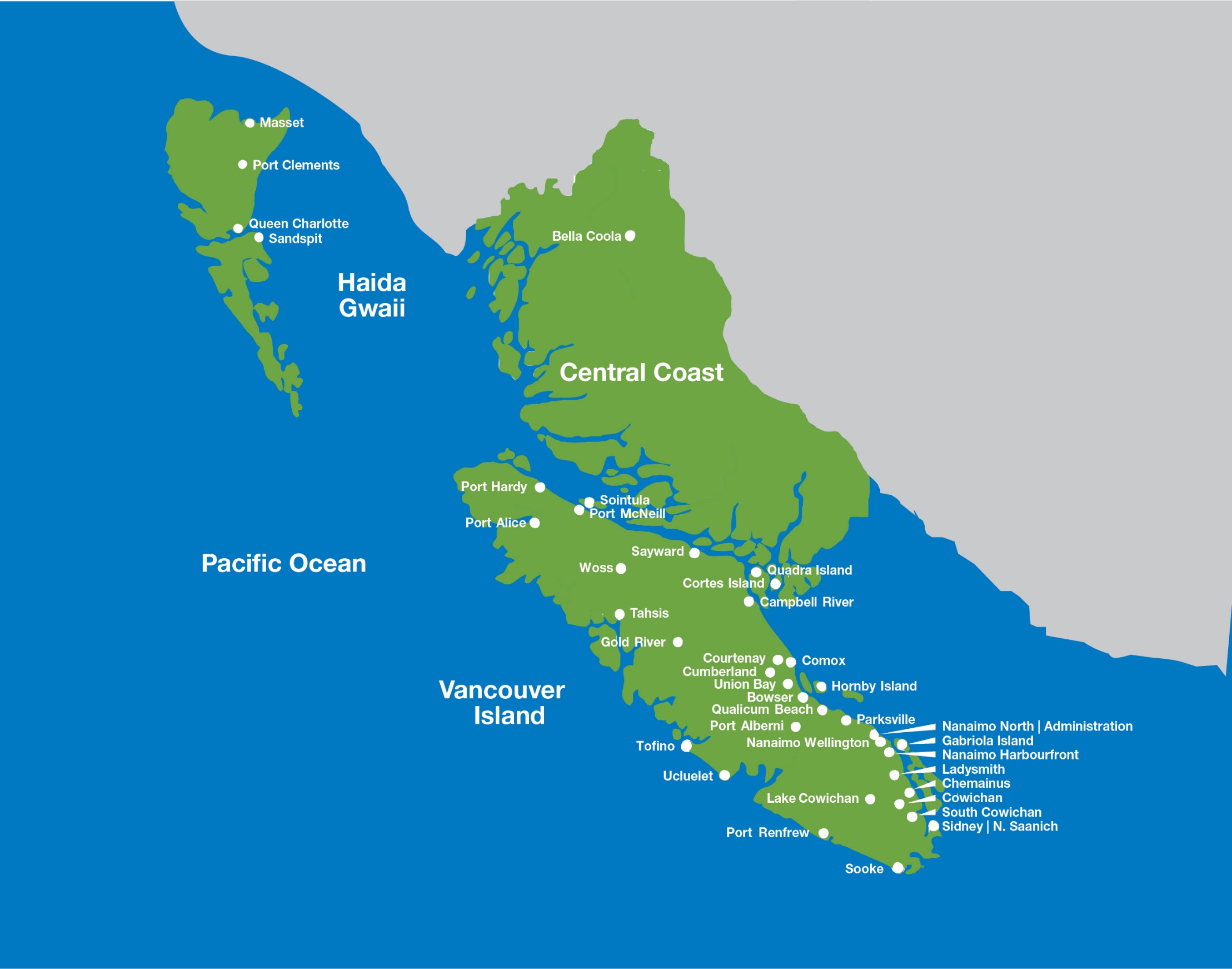 [Speaker Notes: Amy]
Programs in a Box:
Brainstorming
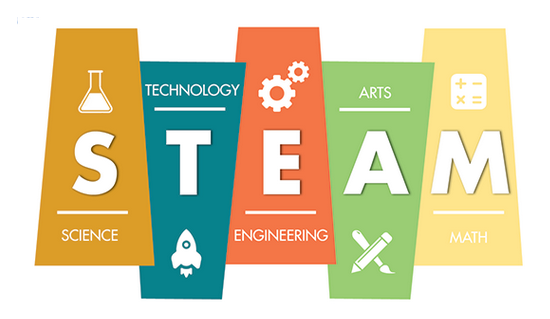 [Speaker Notes: Julie]
Shopping List
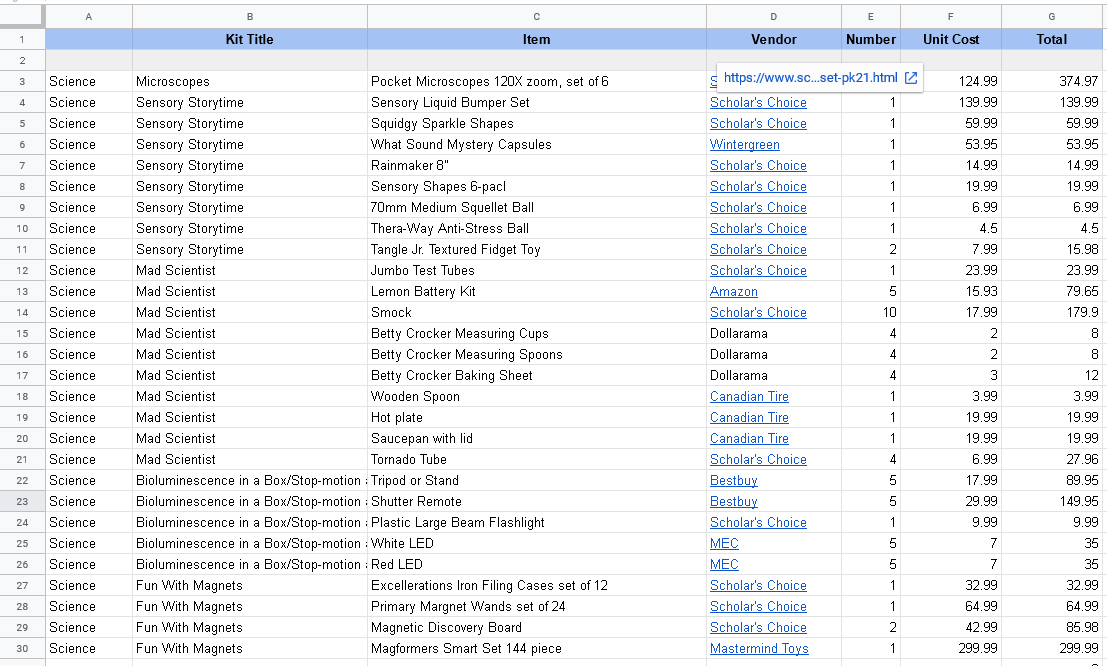 [Speaker Notes: Julie]
Challenge #1:
Timeline
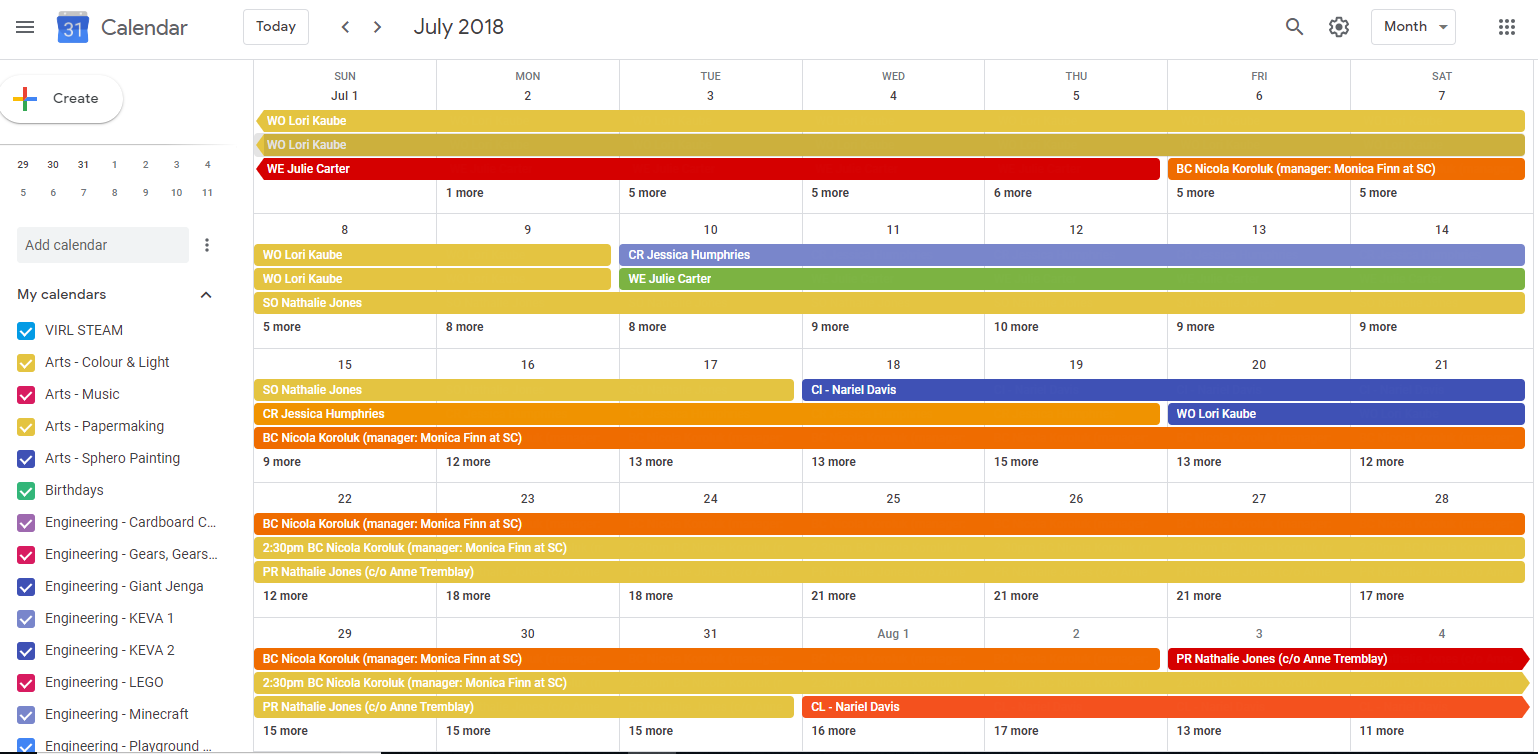 [Speaker Notes: Julie]
Challenge #2:
Assembly
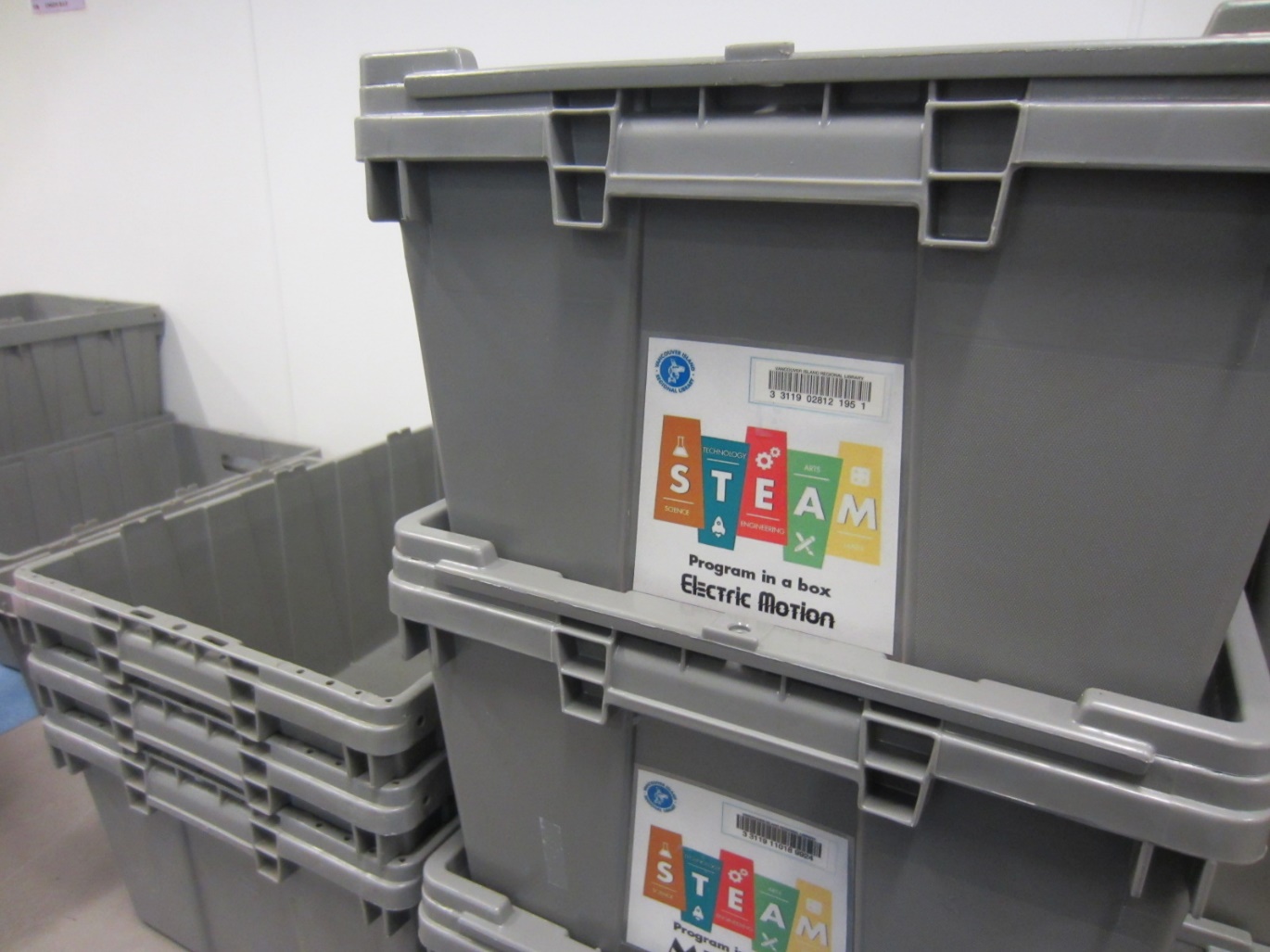 [Speaker Notes: Julie]
Program in a Box:
Light Table
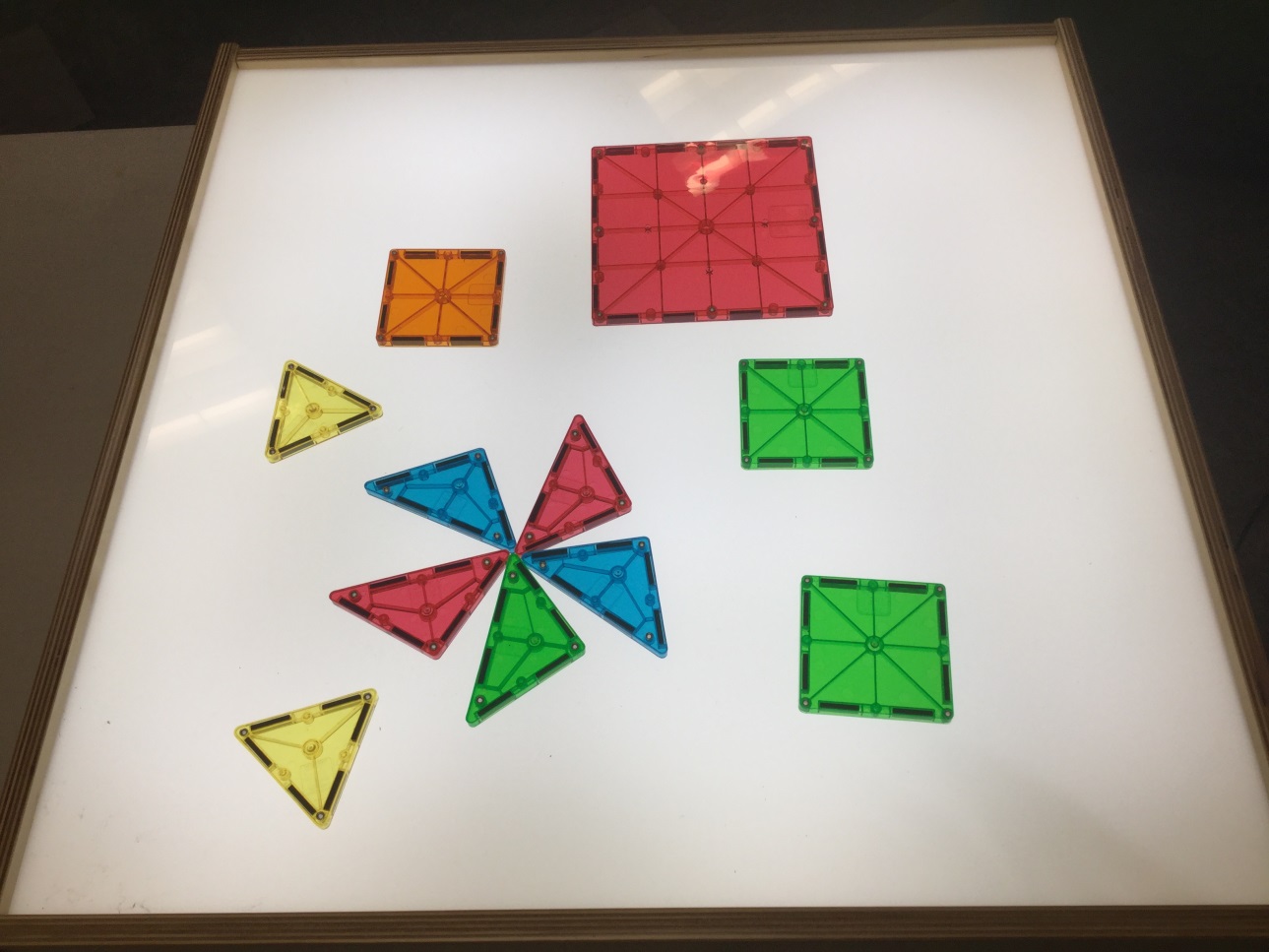 [Speaker Notes: Julie]
Packaging:
Light Table
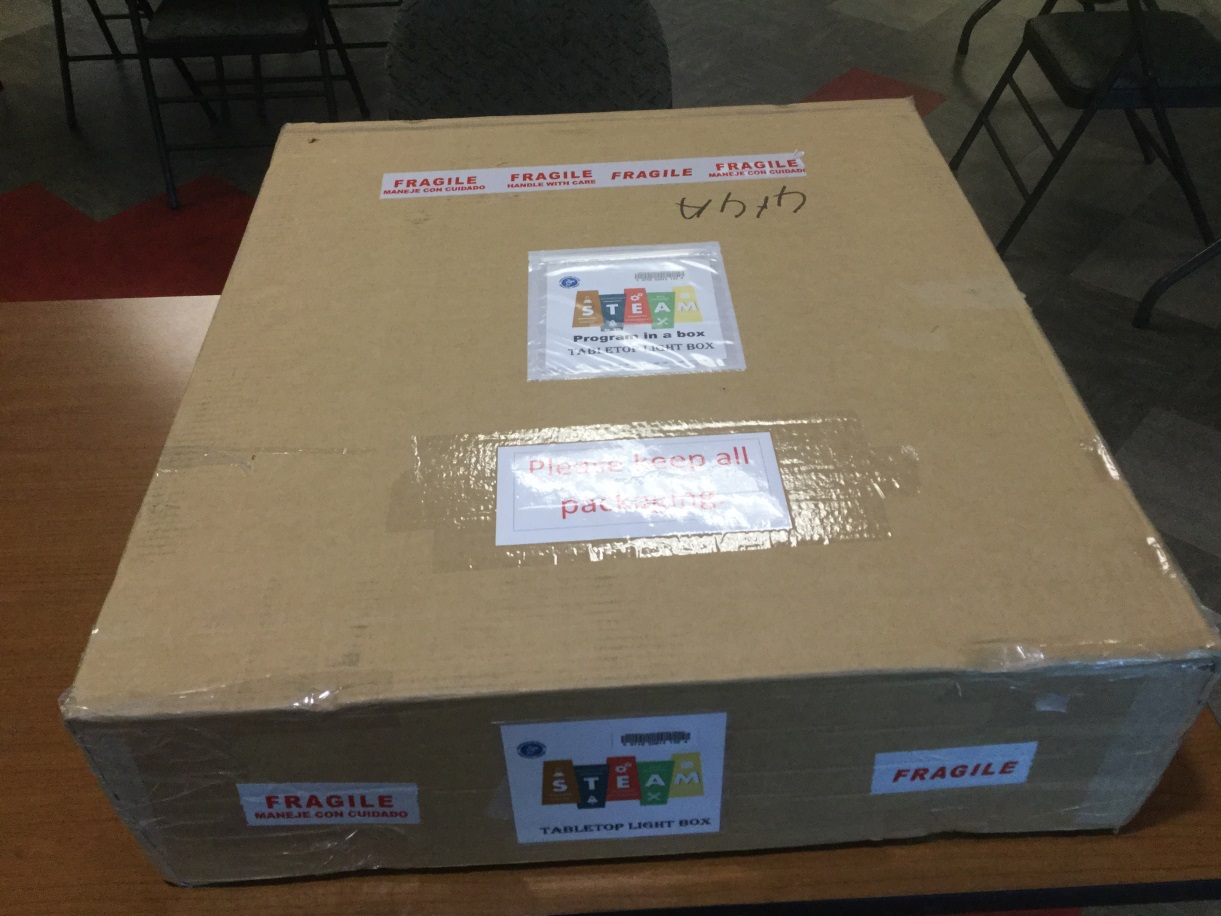 [Speaker Notes: Julie]
Programs in a Box
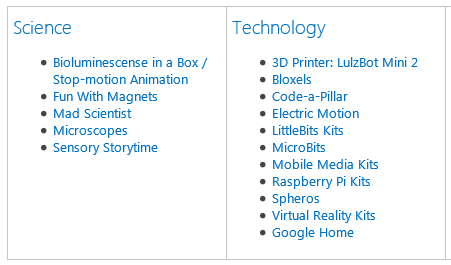 [Speaker Notes: Julie]
Programs in a Box
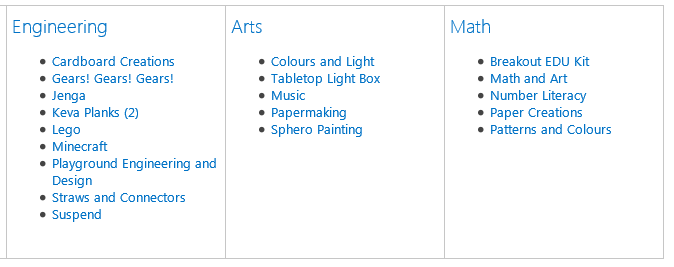 [Speaker Notes: Julie]
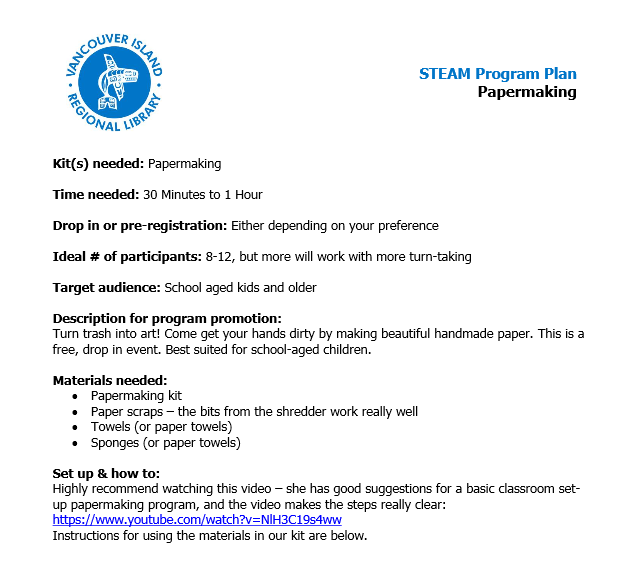 Programs in a Box:
Program Plans
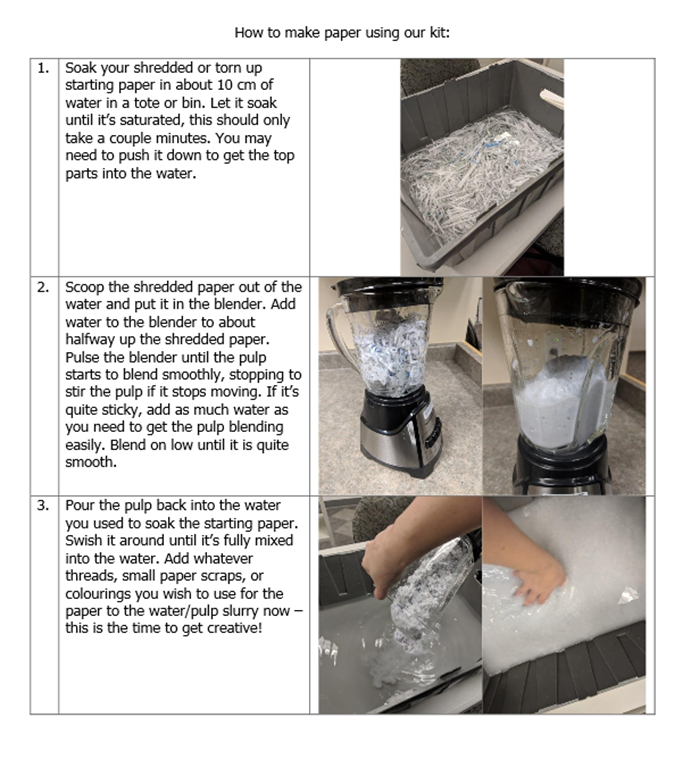 [Speaker Notes: Julie]
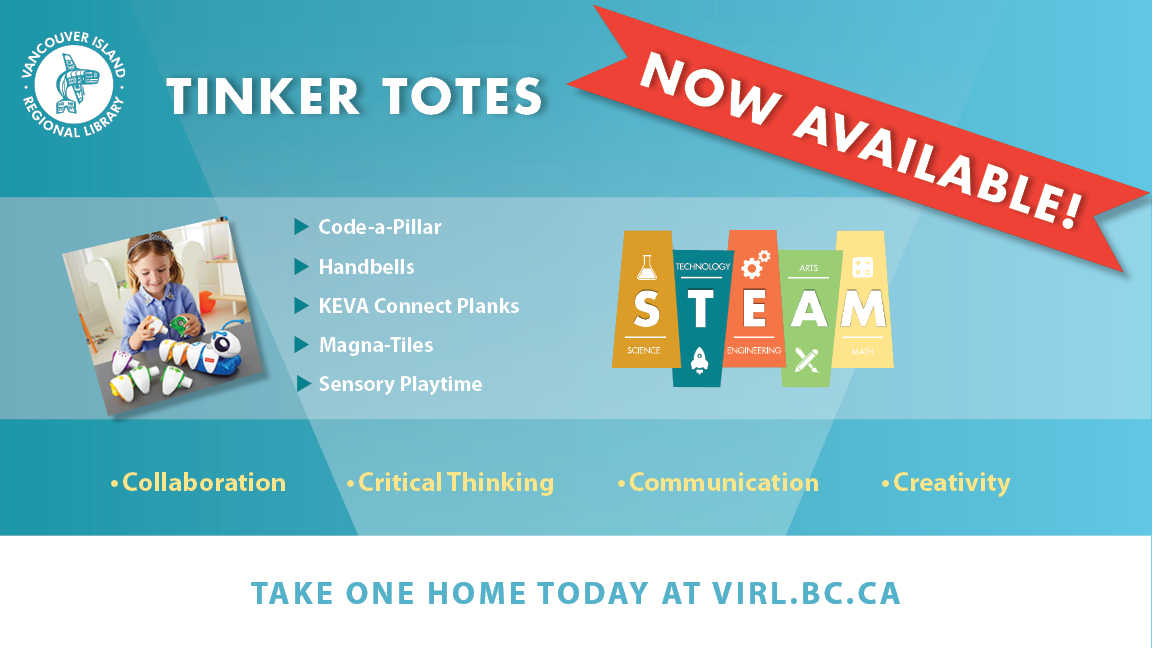 [Speaker Notes: Ginger]
Tinker Tote: 
Sensory Playtime
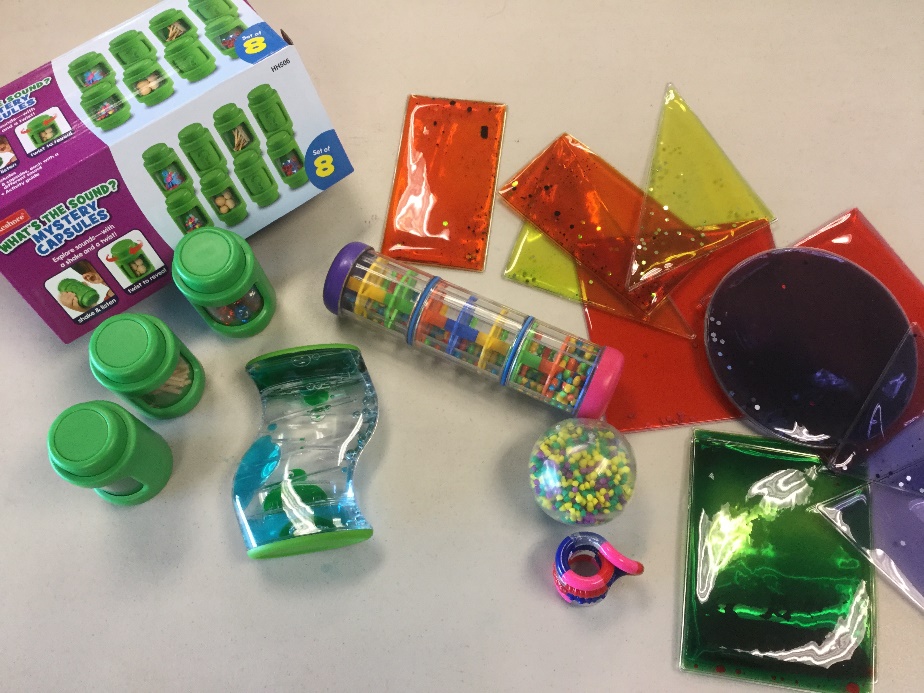 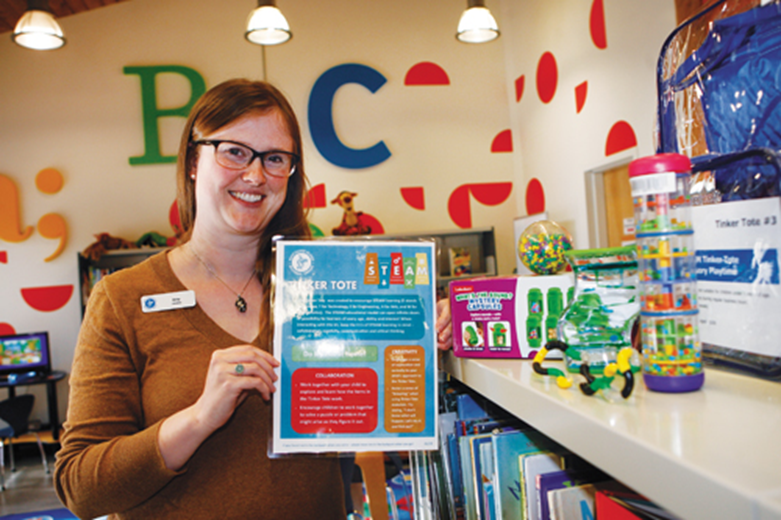 [Speaker Notes: Ginger]
Tinker Tote:
Code-a-Pillar
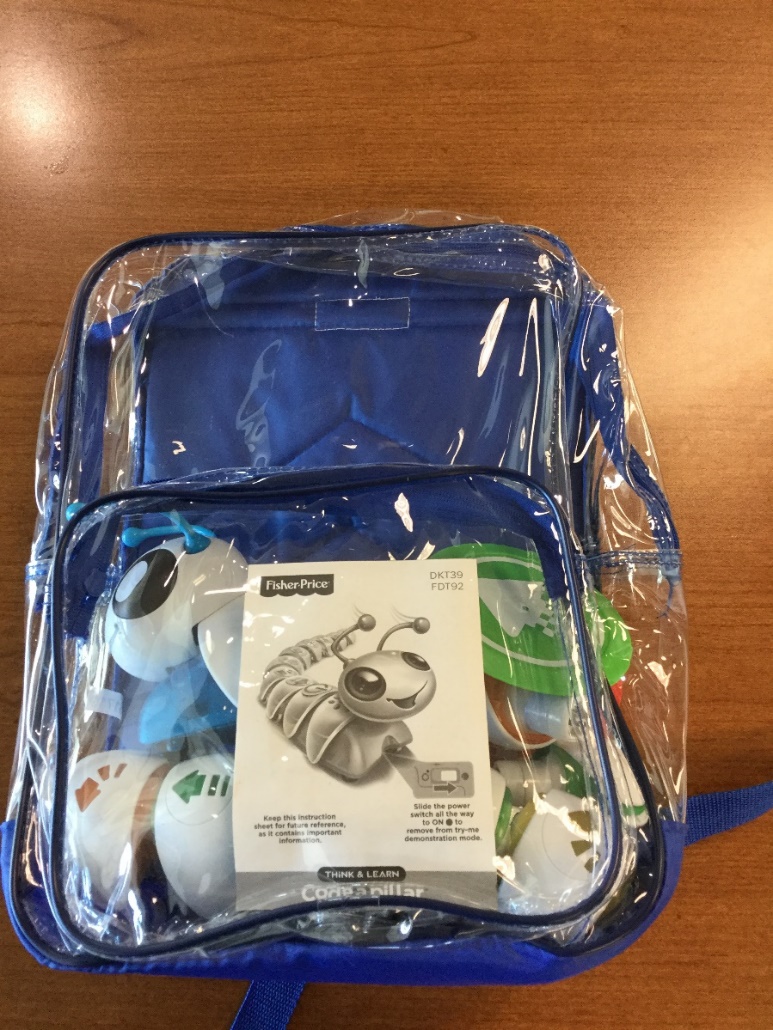 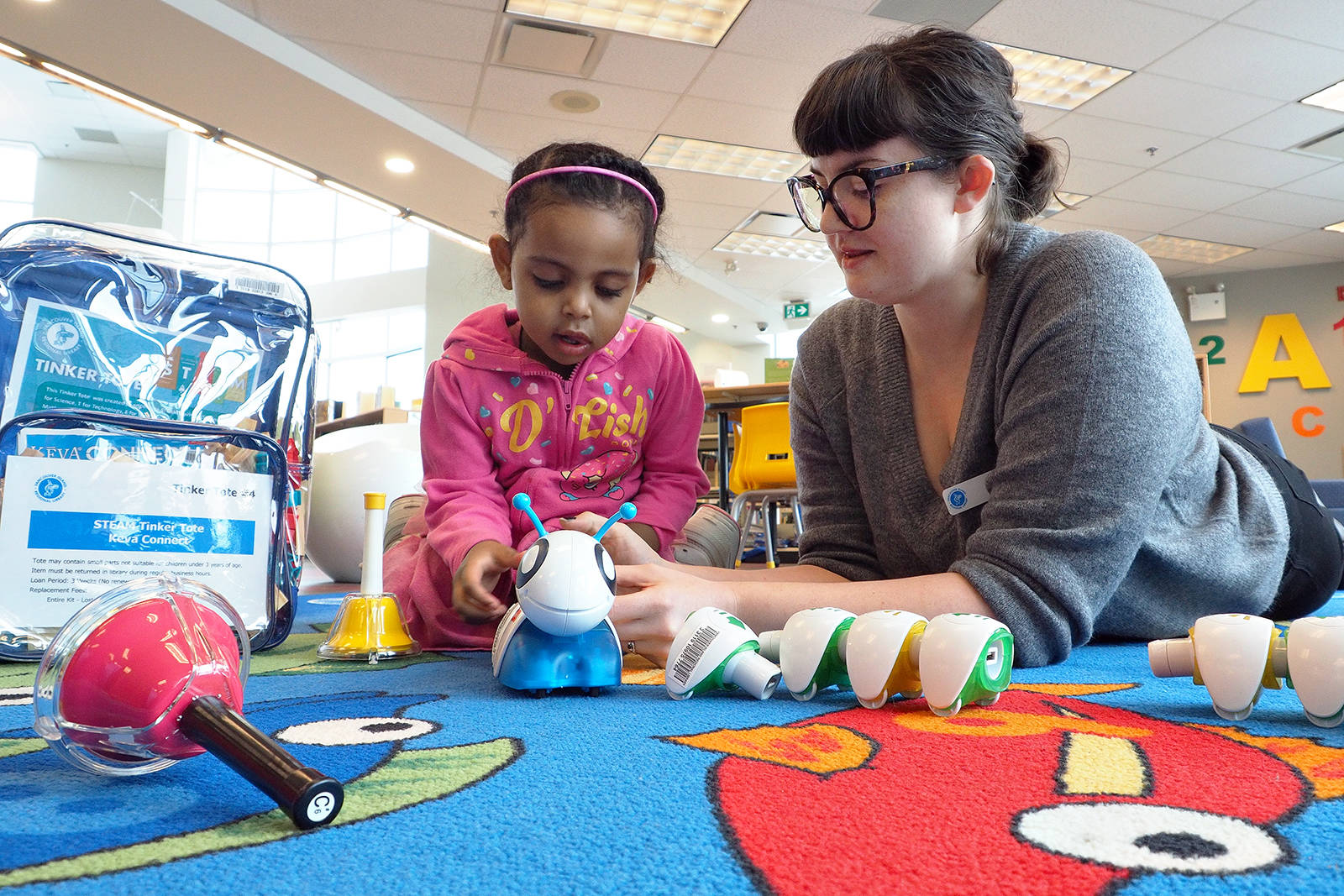 [Speaker Notes: Ginger]
Tinker Tote:
KEVA Connect Planks
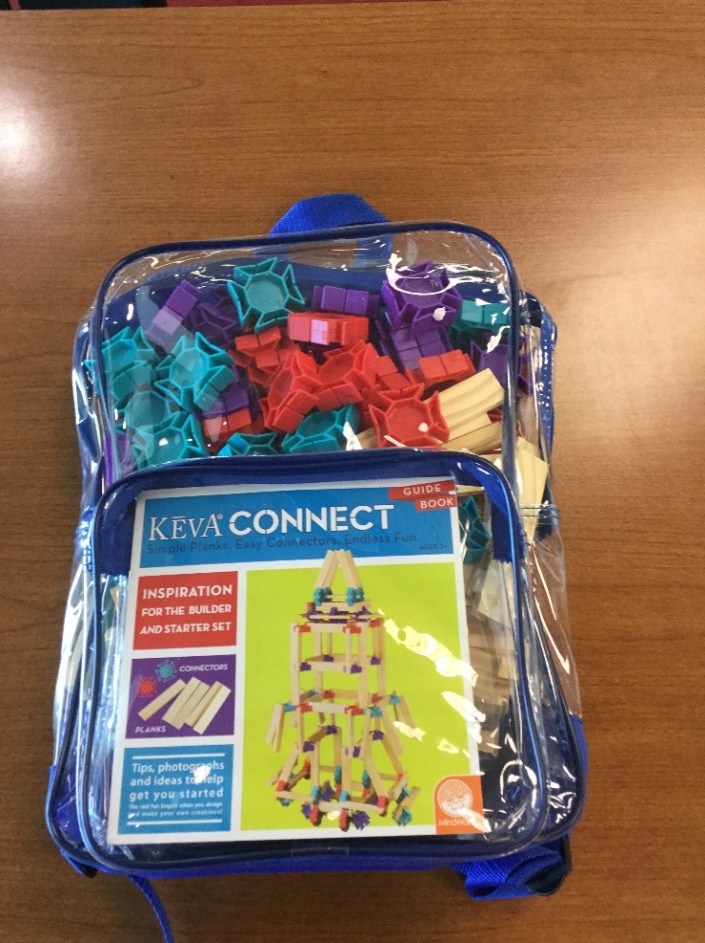 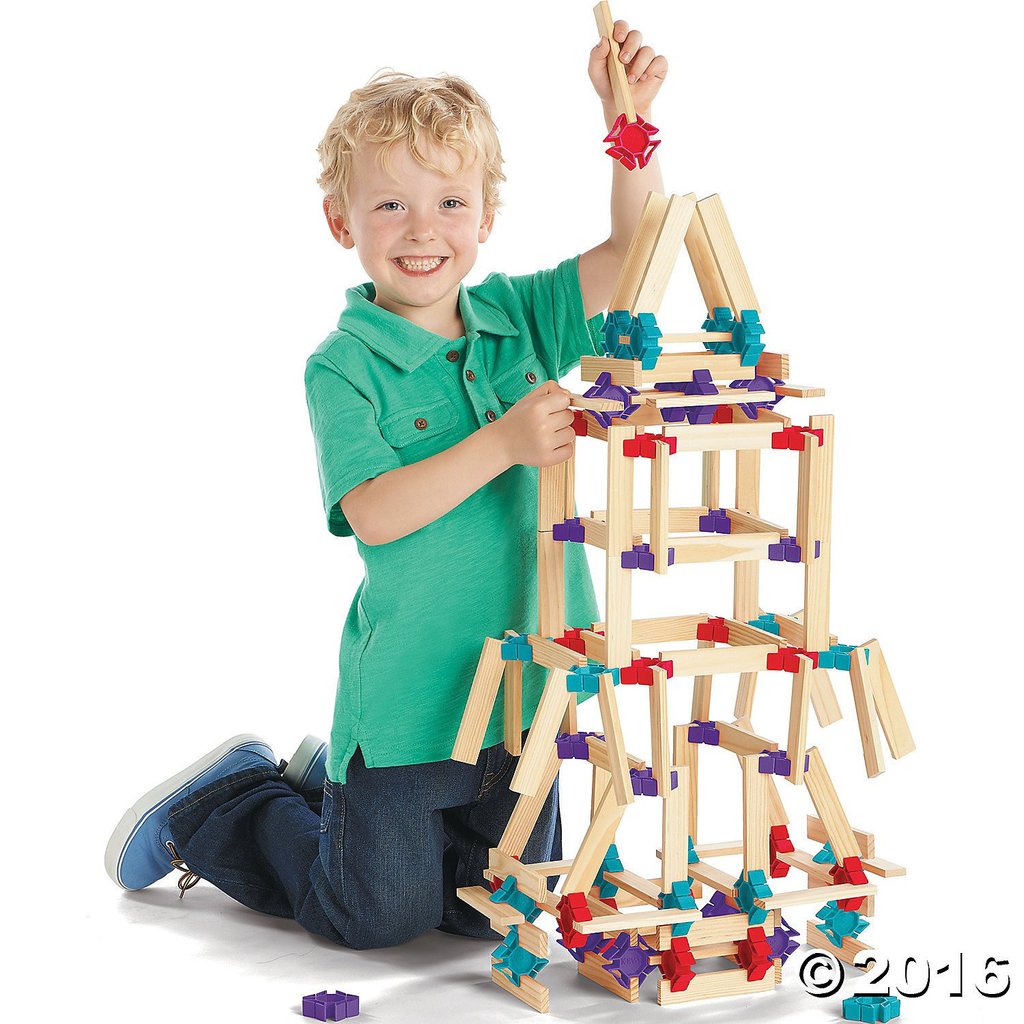 Tinker Tote: 
Hand Bells
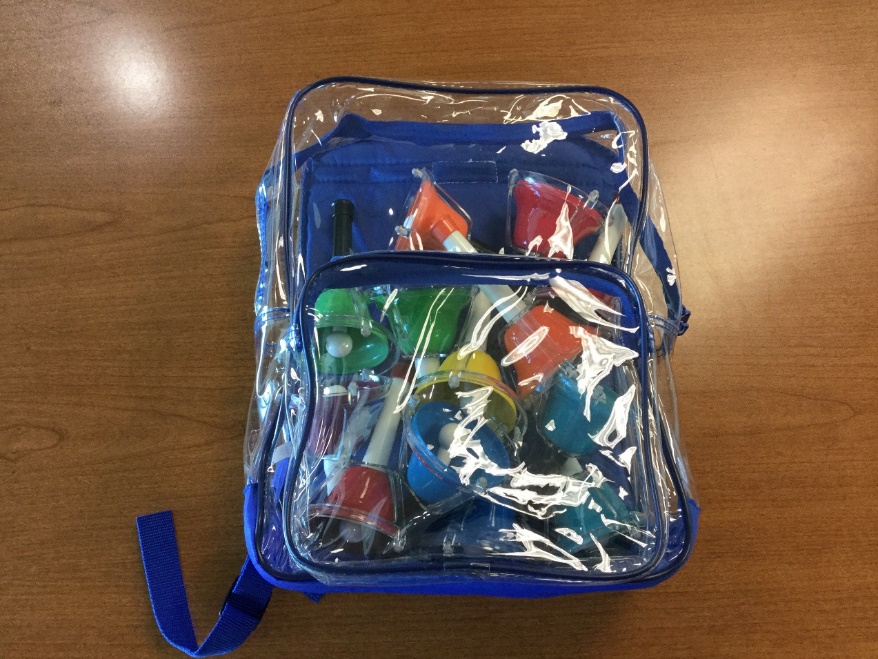 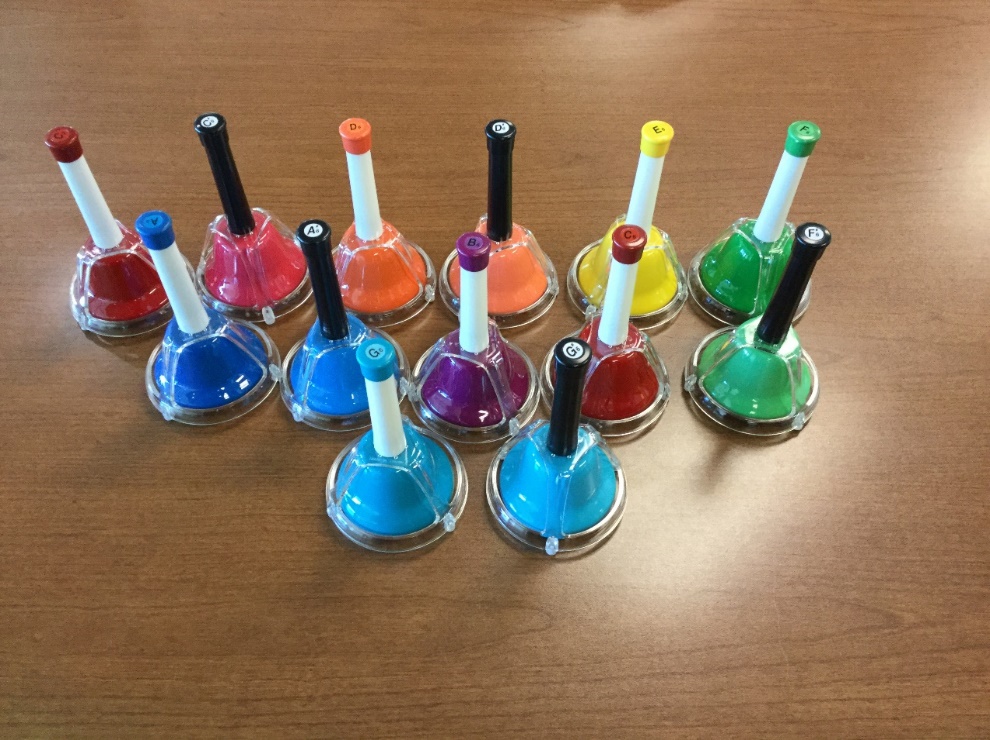 Tinker Totes: 
Magna-Tiles
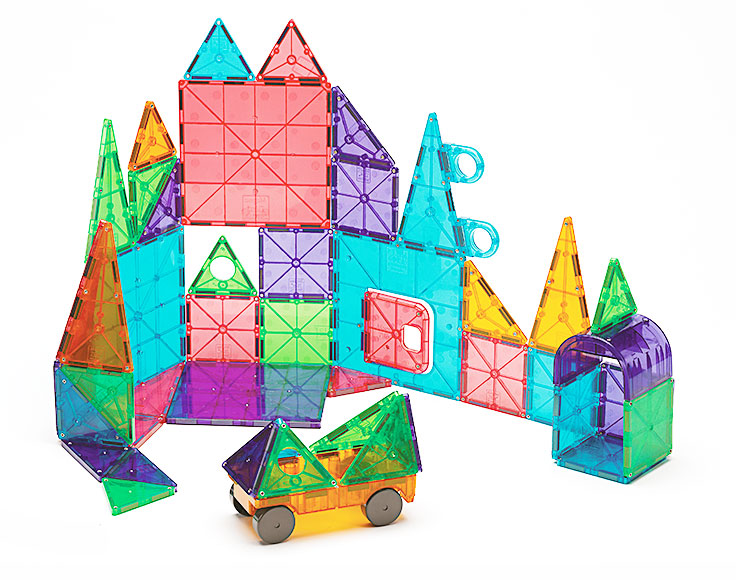 Cataloguing, Circulation Rules, and Packaging – 
Following in the footsteps of our Literacy and Cultural Kits
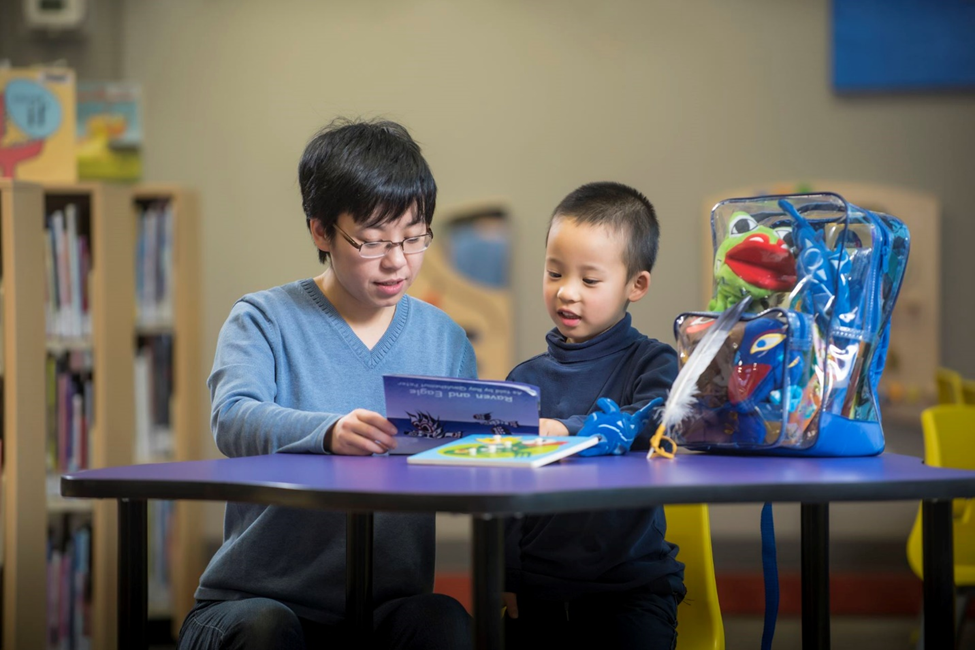 Tinker Totes: 
Packaging
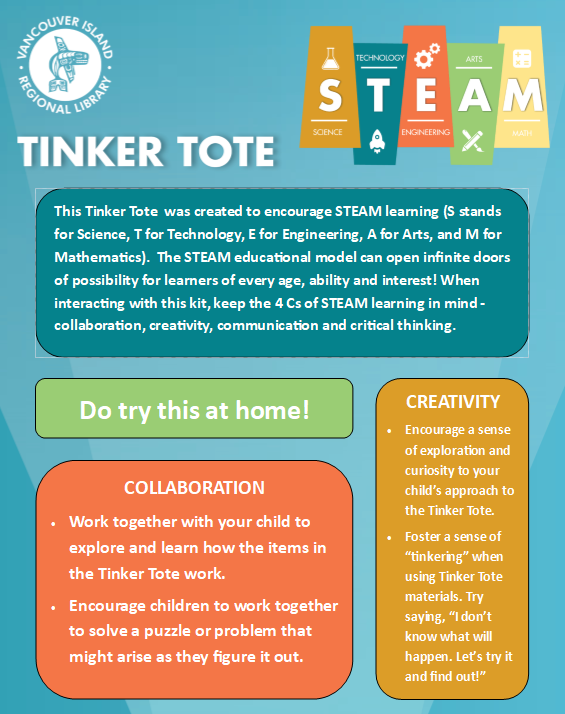 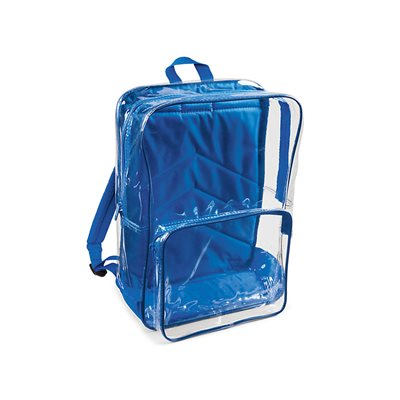 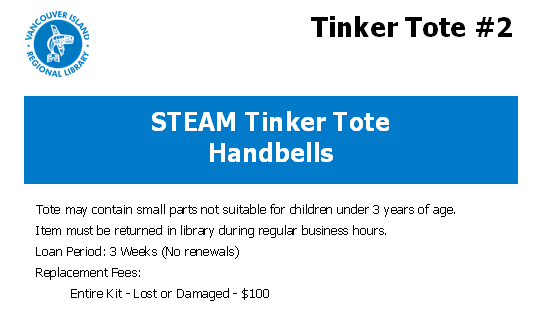 Tinker Totes: 
Promotion
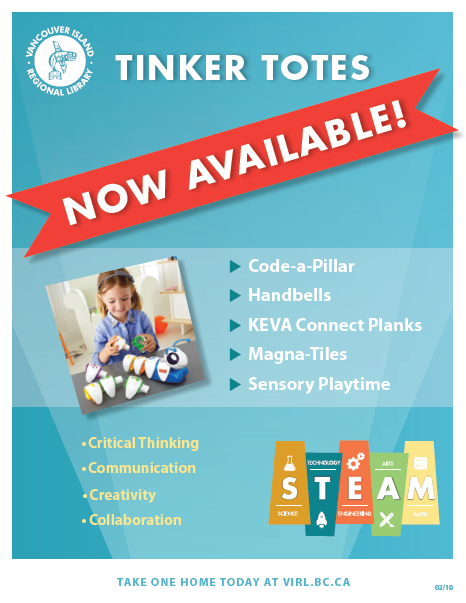 Tinker Totes: 
Requests as of April 18, 2019
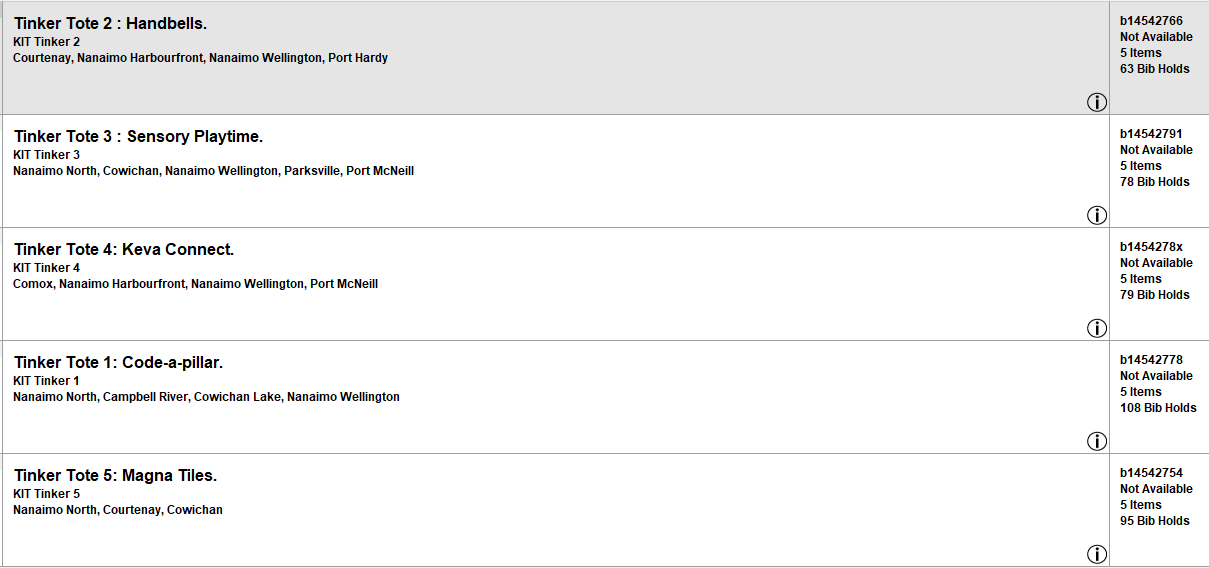 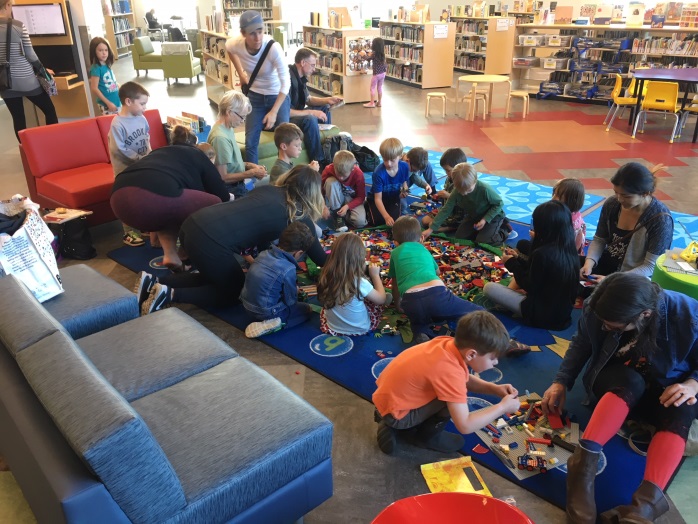 [Speaker Notes: Emma - Lego program at NA]
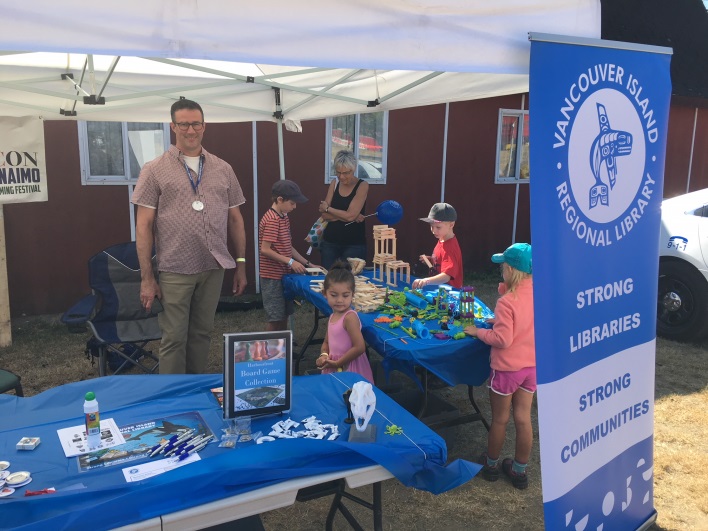 [Speaker Notes: Emma – STEAM goes to VIEX]
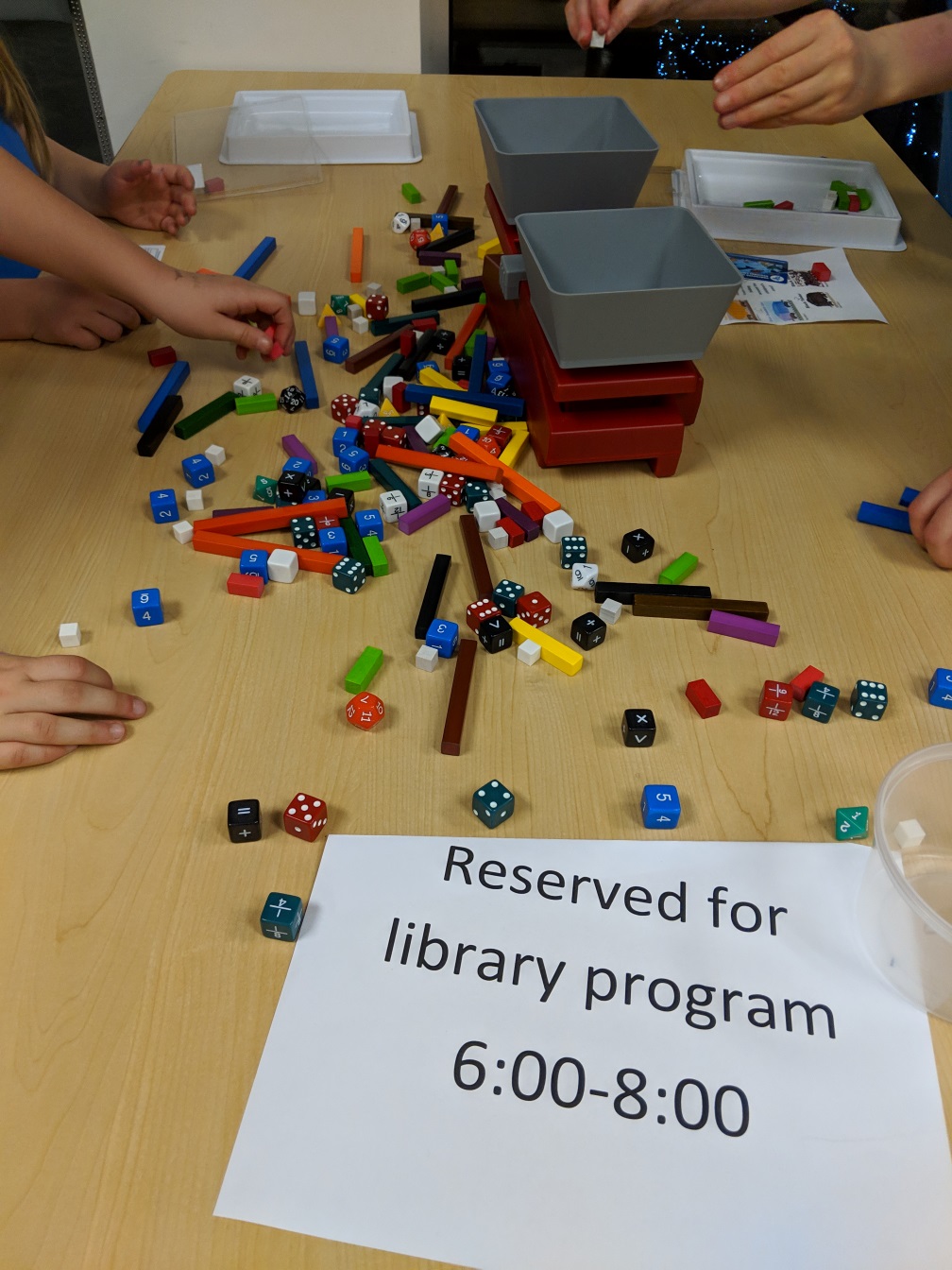 [Speaker Notes: Emma – Brownie tour at NA ended with some free play with the Number Literacy kit]
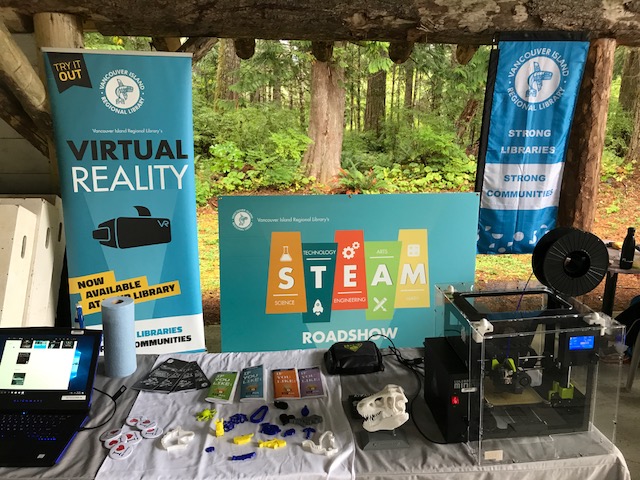 [Speaker Notes: Emma – Roadshow]
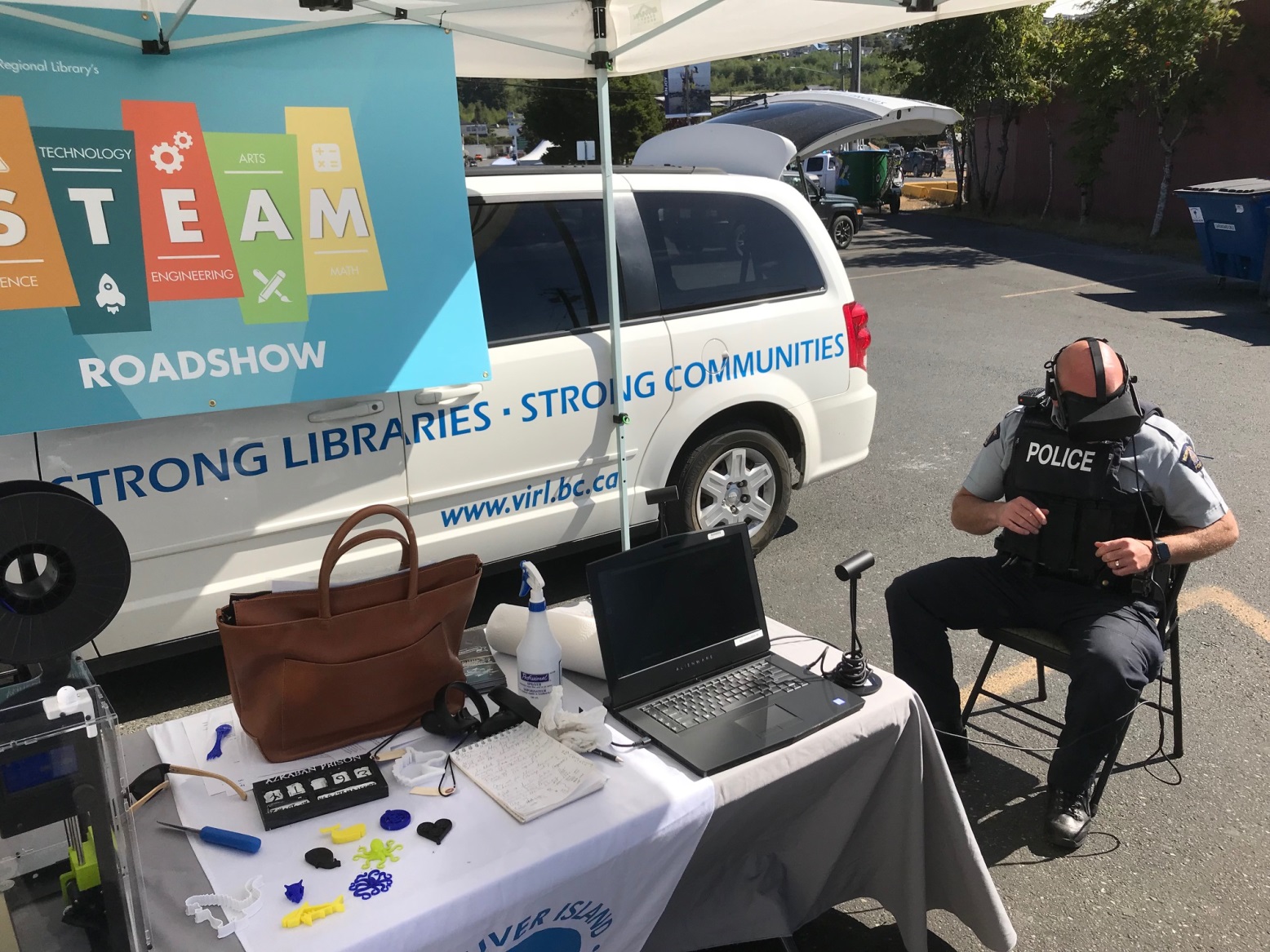 [Speaker Notes: Emma – STEAM  Roadshow]
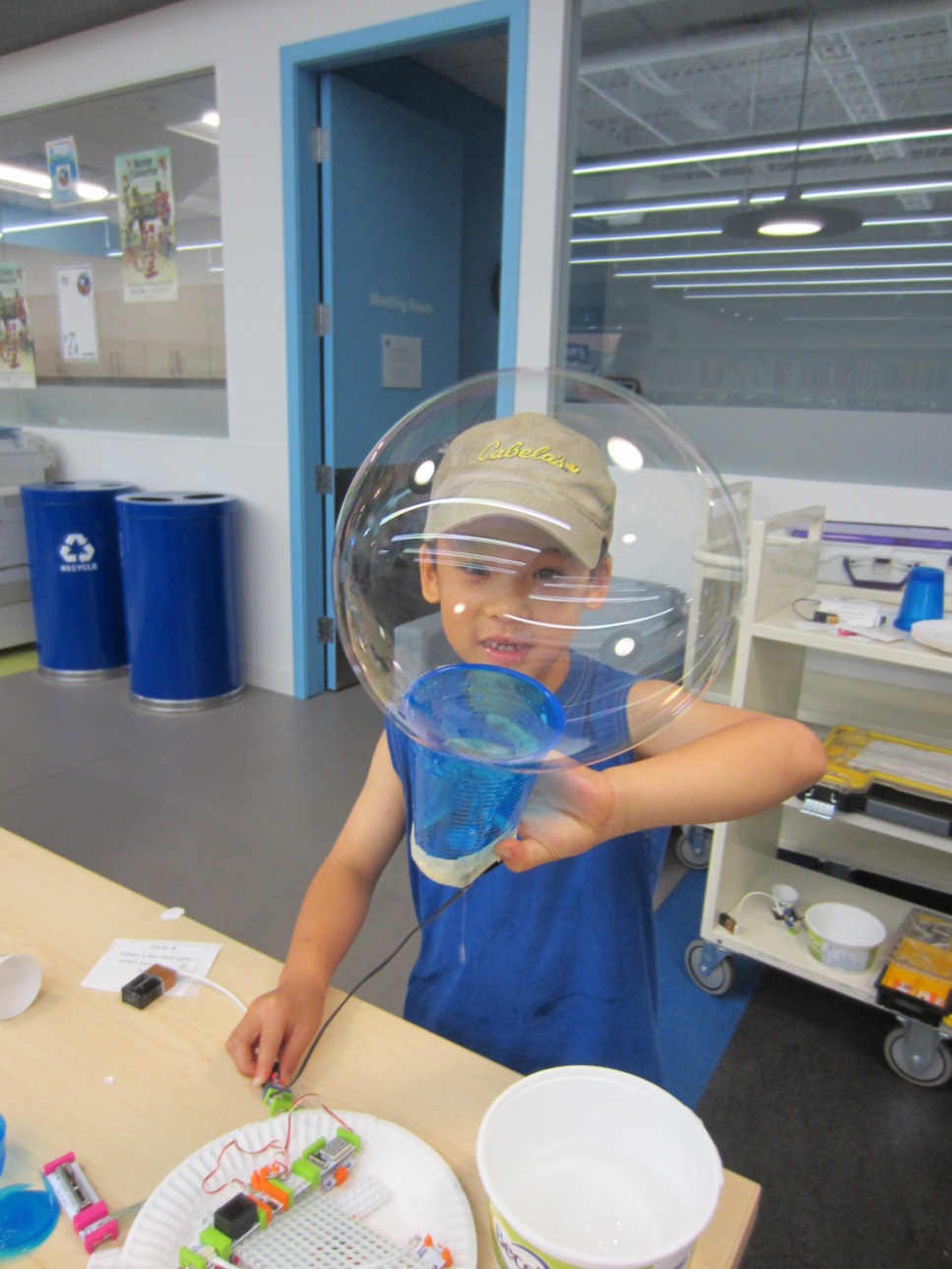 [Speaker Notes: Emma – LittleBits at WE]
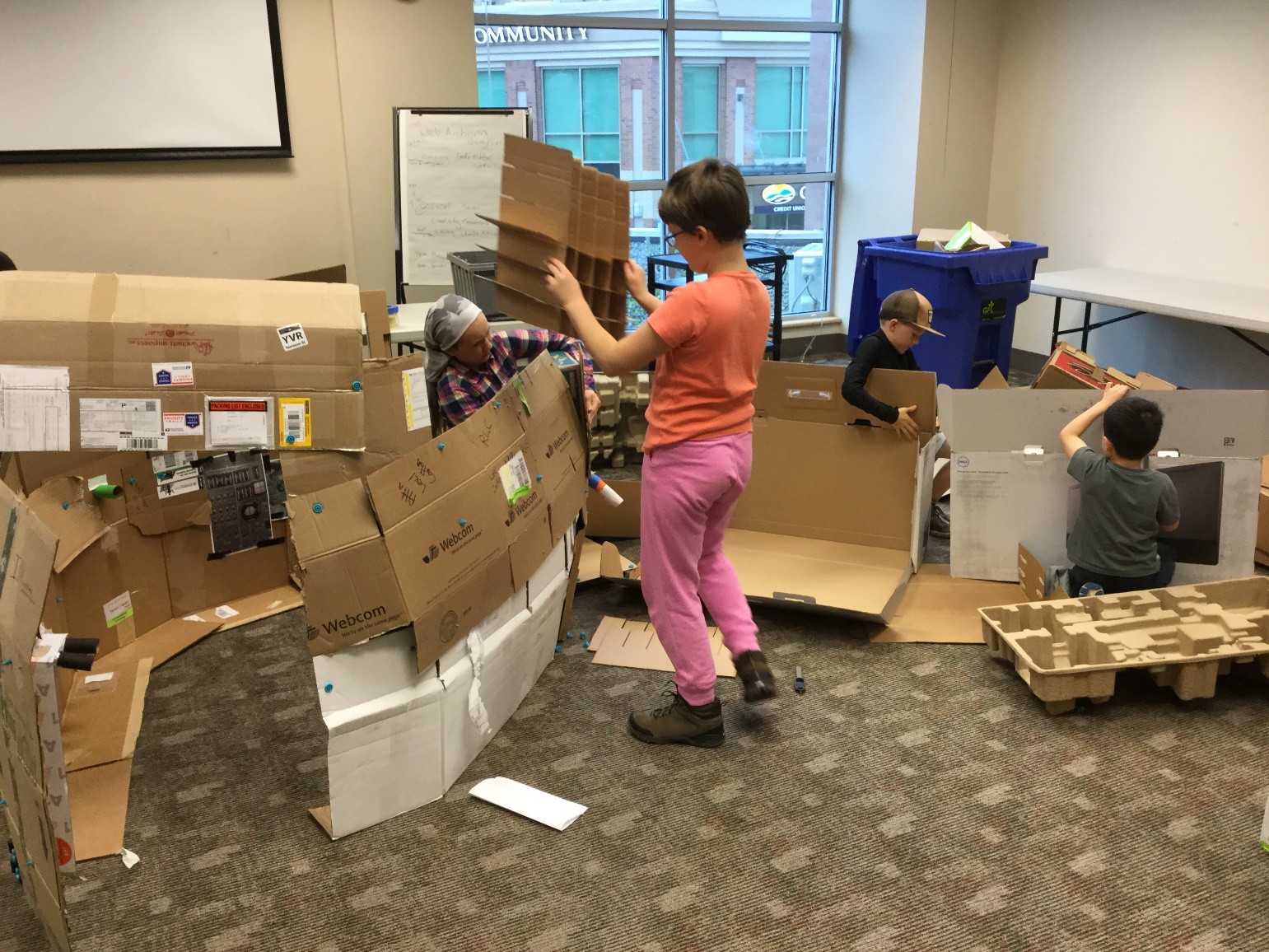 [Speaker Notes: Emma – STEAM Friday]
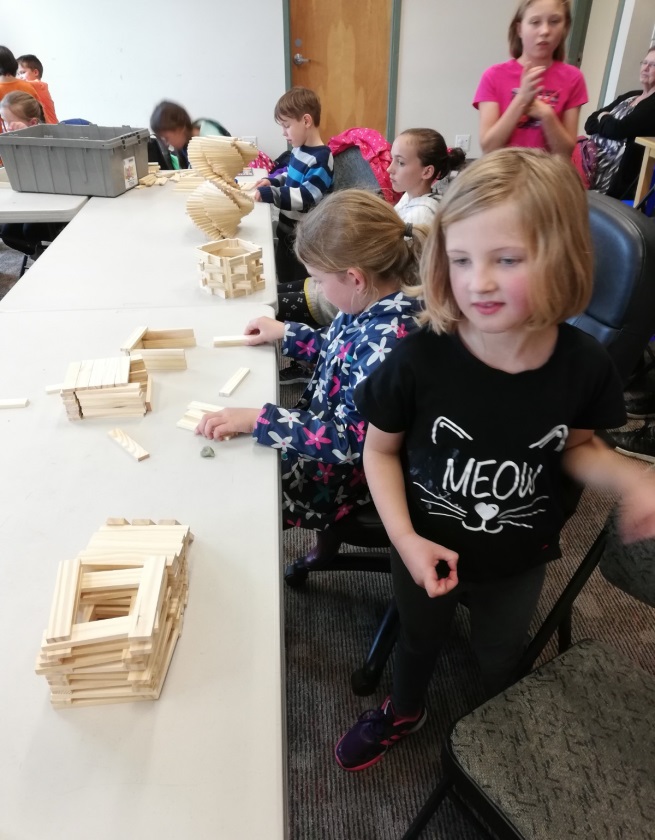 [Speaker Notes: Emma KEVA NA]
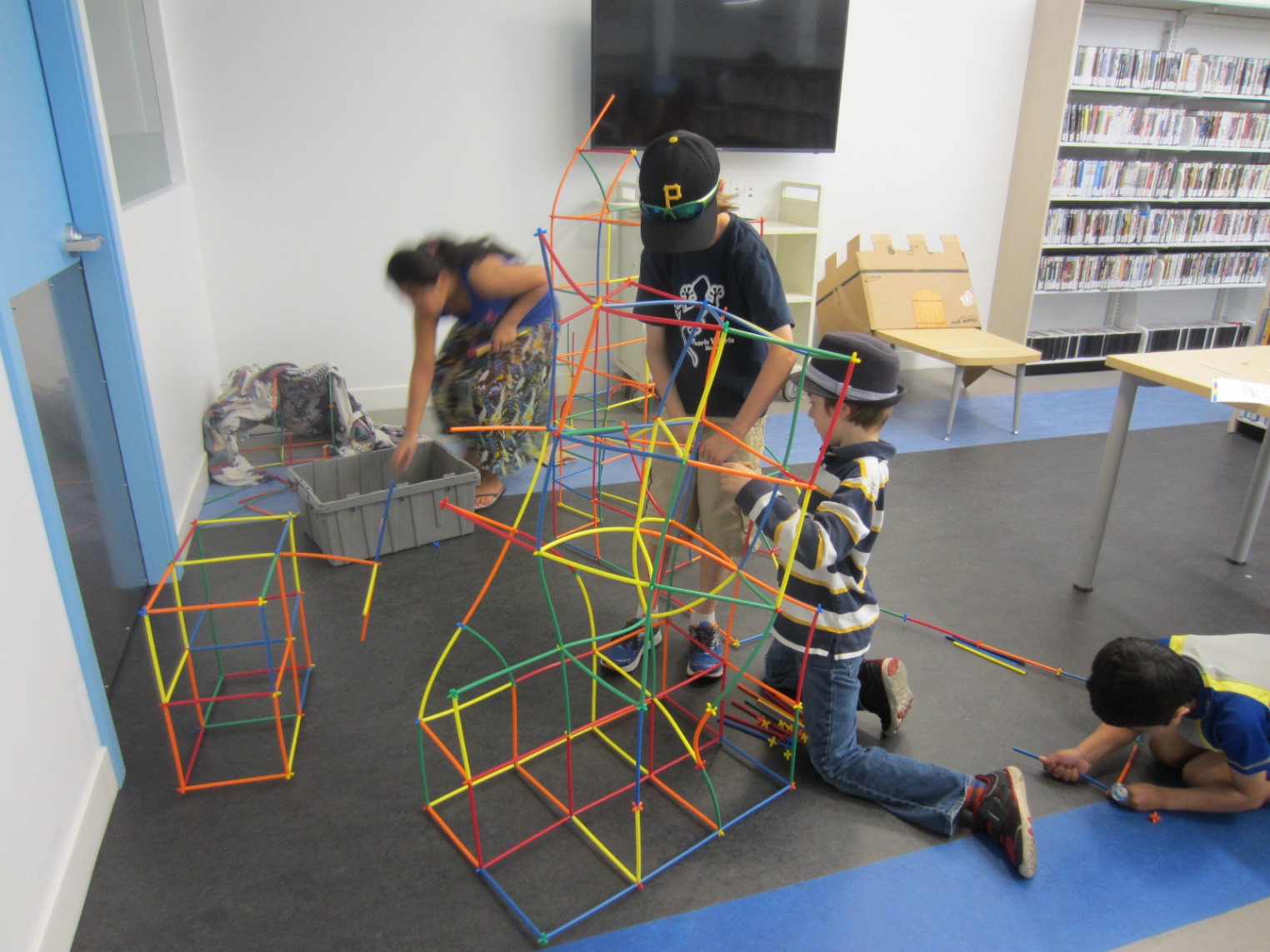 [Speaker Notes: Emma – straws and connectors at WE]
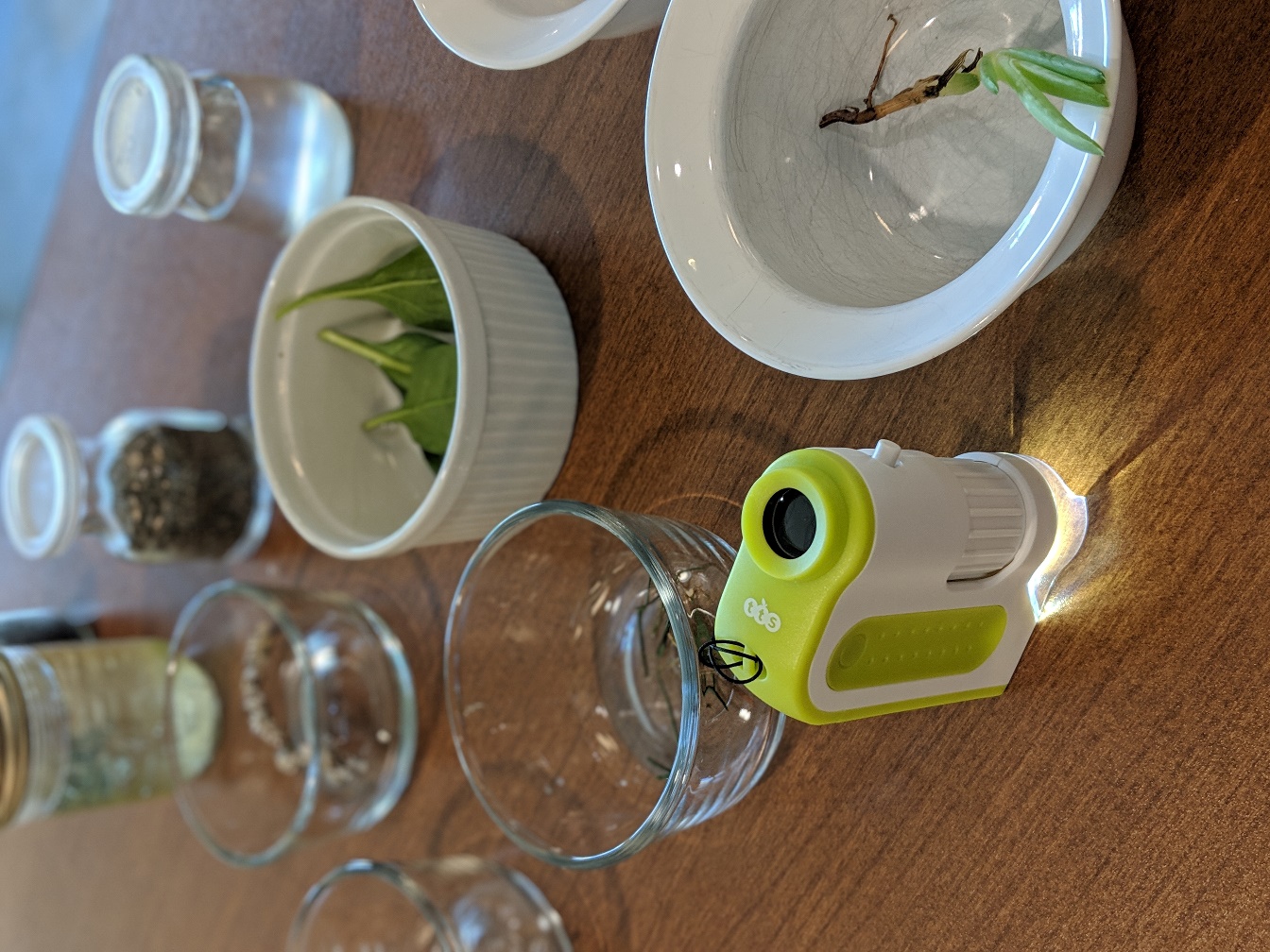 [Speaker Notes: Emma - Microscope kit]
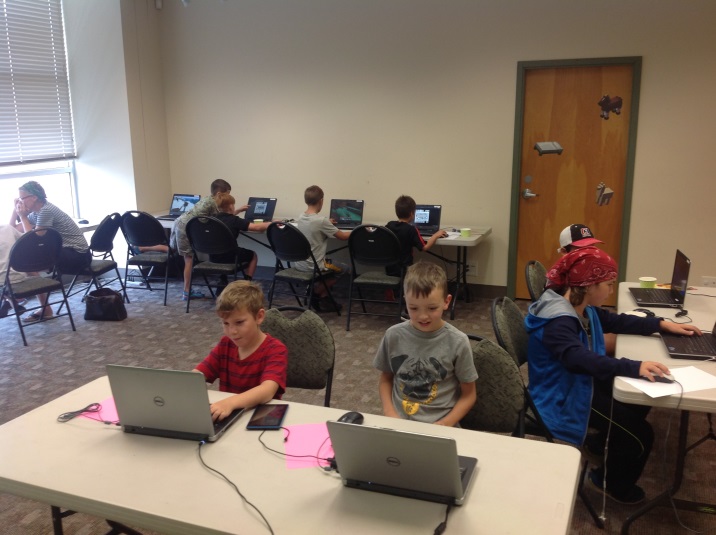 [Speaker Notes: Emma – SRC Minecraft]
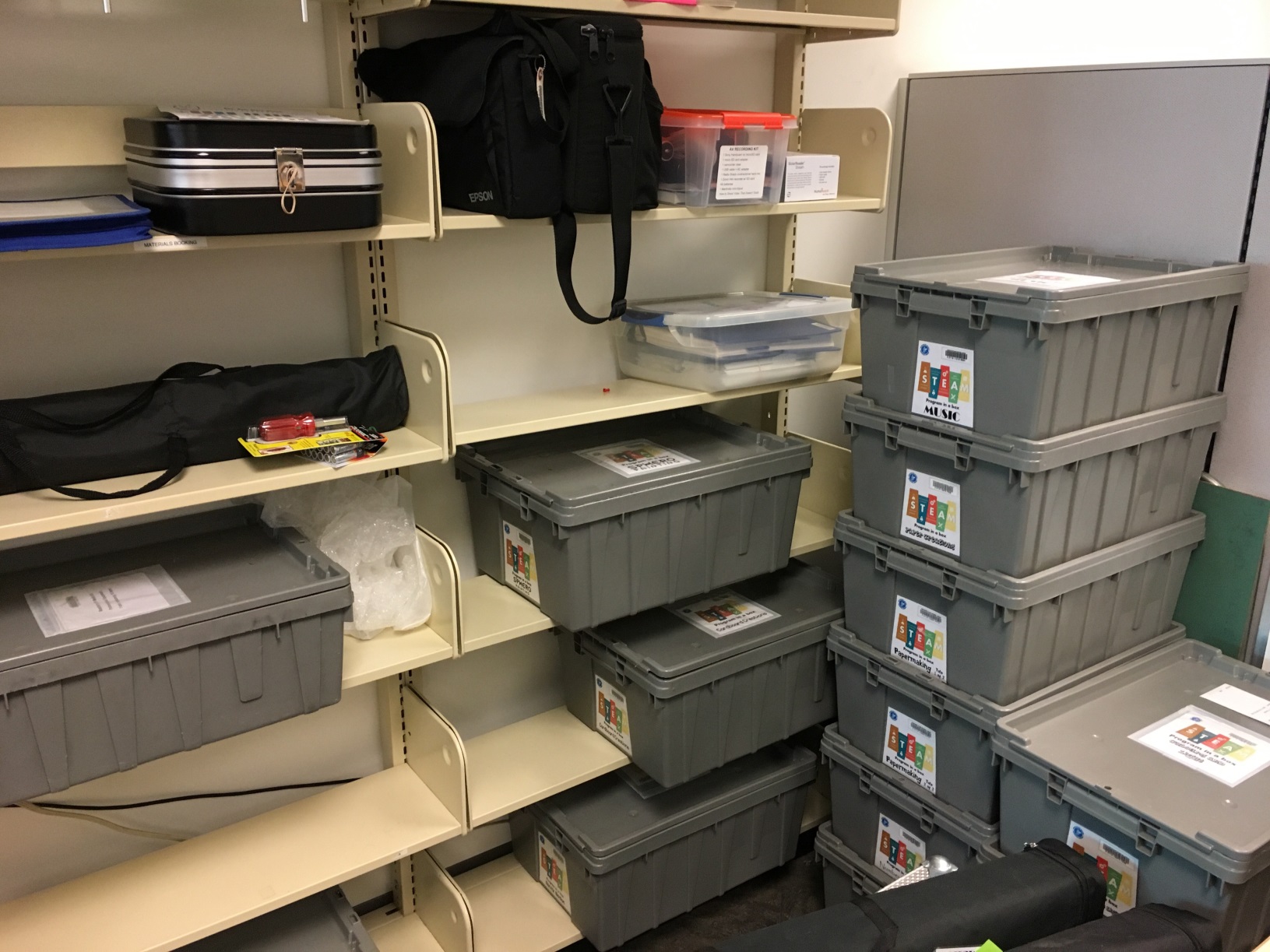 [Speaker Notes: Emma – Tote storage]
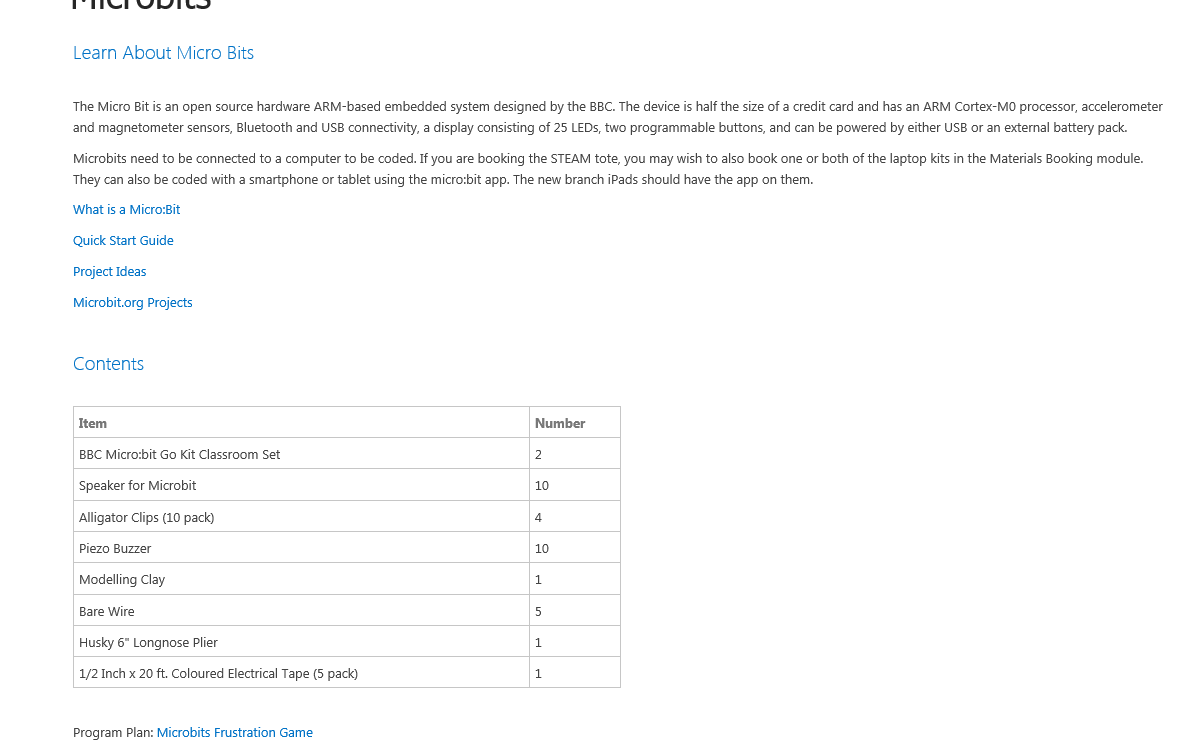 [Speaker Notes: Emma – Inside pages]
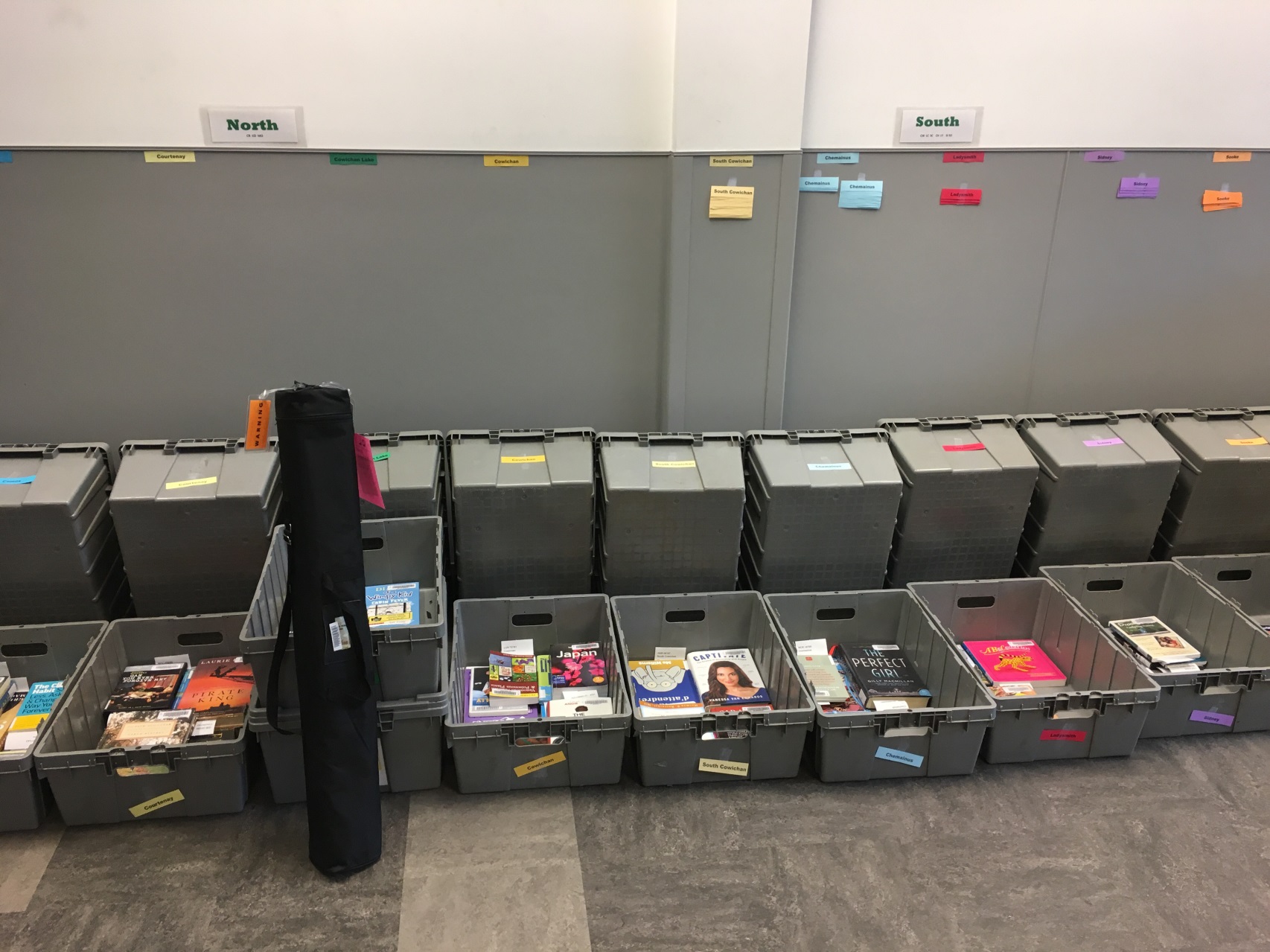 [Speaker Notes: Emma – traveling kits]
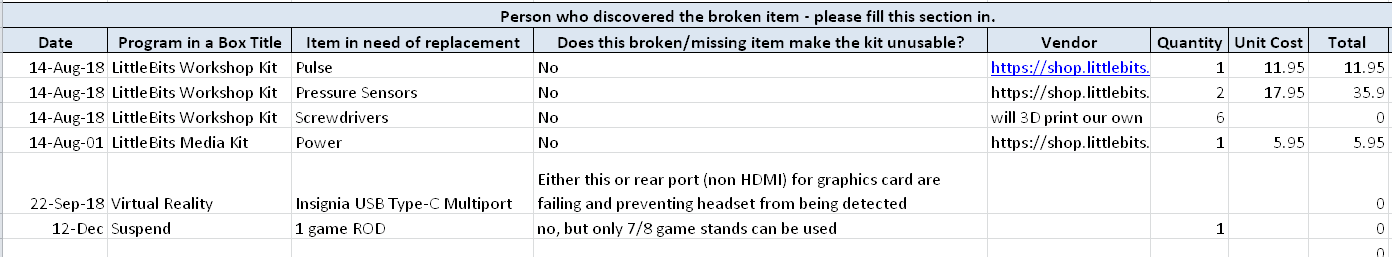 [Speaker Notes: Emma – Replacing items]
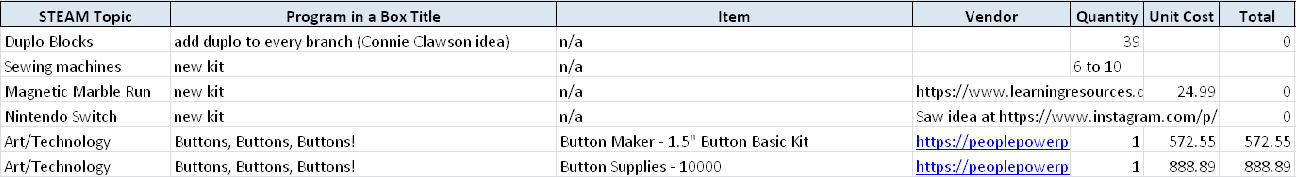 [Speaker Notes: Emma – new kit ideas]
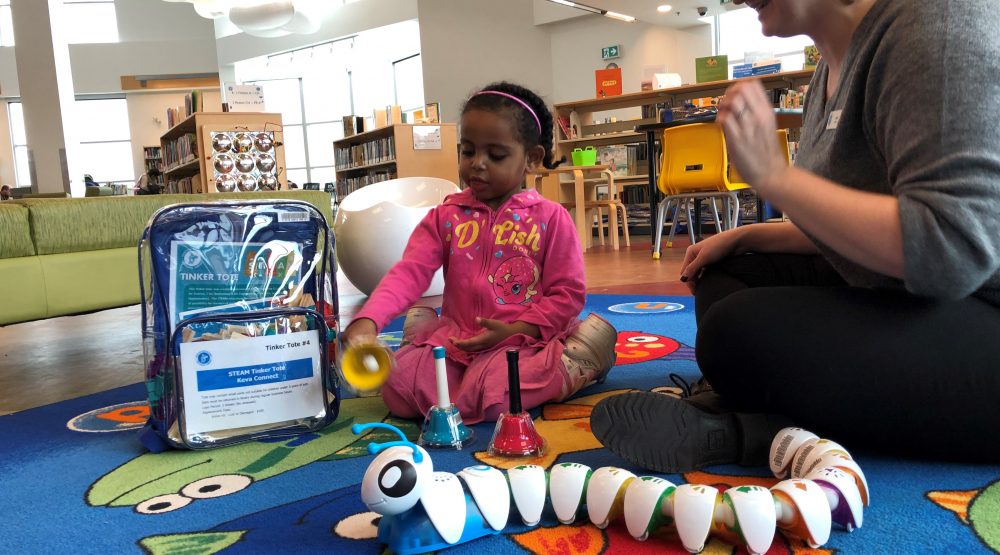 [Speaker Notes: Emma – Tinker Tote success & Amy lessons learned.]